BM Respirometry
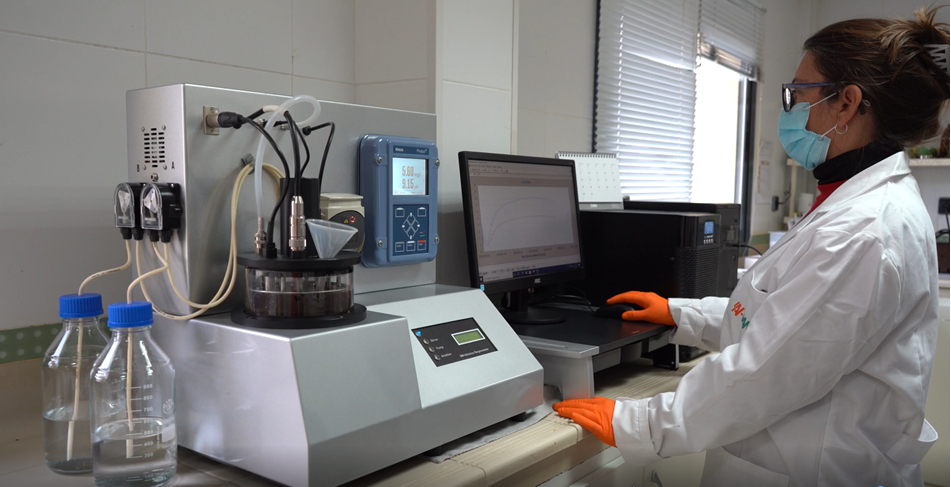 https://www.youtube.com/watch?v=UeMvk7U5ZMo
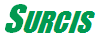 1
What is BM Respirometry?
It is a technology designed by SURCIS that combines the traditional Respirometry with a state of the art method that permits to carry out different types of tests on a fast and simple way to measure the oxygen uptake and derived parameters from the microorganisms of the activated sludgein any biological wastewater treatment plant.









BM - Respirometry can work on different combinations:
  Activated sludge
  Activated sludge + wastewater sample
  Activated sludge +  any sample
  Activated sludge + standard compound
  ...
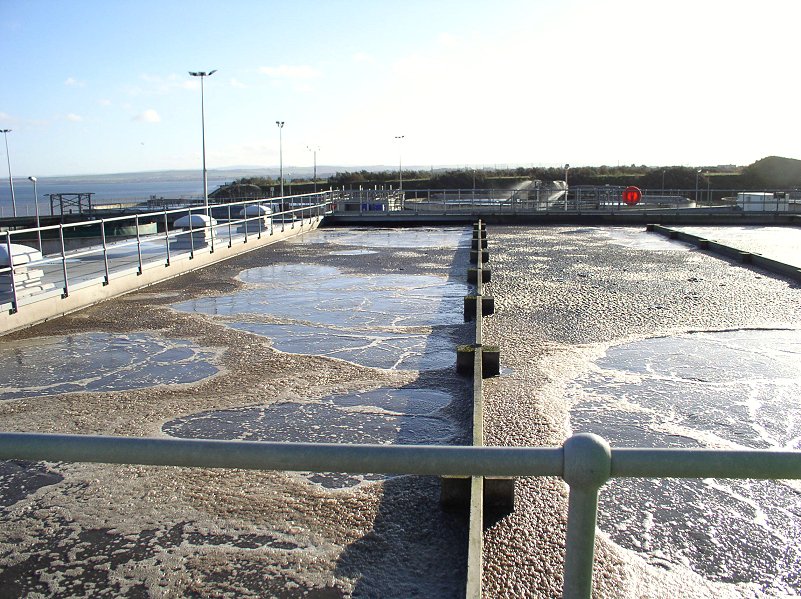 Main versions of the oxygen uptake rate
Oxugen uptake rate = OUR, Rs

Static oxygen uptake rate:   OUR = (Cb – Cs) / t
                             (aeration  no-aeration)





Dynamic oxygen uptake rate:   Rs = K (Cb – Cs)  
                         (permanent aeration)



Specific oxygen uptake rate: SOUR, Rsp 

        SOUR = OUR / SSV
Rsp = Rs / SSV
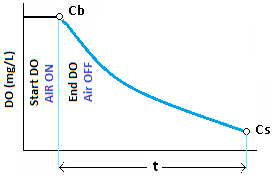 Cb, Cs: Oxygen values at start and in-progress.
F:  Actuvated sluge
Endogenous: without any substrate
ML: Mixed-liquor
M: Sample (wastewater, compound, stream, ...)
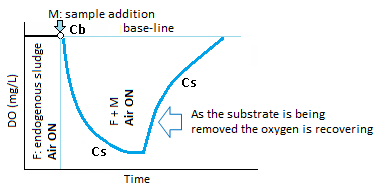 3
Where the BM respirometers can be used ?
BM respirometer
WWTP1
WWTP1
WWTP2
BM respirometer
Research
Follow-up
Design
Assessment
University
R &D Center
BM respirometer
WWTP1
BM respirometer
WWTP2
4
Some applications in BM Respirometry
Oxygen requirement and energy optimization

  Bioaugmentation control and tracking

  COD fractions: Automatic rbCOD, bCOD, Calculation of nbCOD and sbCOD 

  BOD5 estimation

  Analysis of the Influence of different conditions (pH, Temp., Oxygen, ...) in the process 

  Operative parameter optimization: SRT, F/M

  Nitrification rate – Nitrification capacity

  Denitrification rate -  soluble bCOD necessary for denitrification

  Anoxic - Anaerobic process (in BM-Advance Pro)

  Global Toxicity referred to one specific biomass

  Specific Toxicity to nitrification

  Kinetic parameters

  Support for simulation programs   

  Many others
BM respirometers are open systems support all kinds of combinations 
to step into an endless number of applications.
5
BM respirometry systems
https://youtu.be/UeMvk7U5ZMo
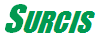 6
Multi-purpose Respirometers BMTM Series
BM-Respirometers are laboratory analyzers specially developed for practical and efficient biological wastewater treatment management, design and research
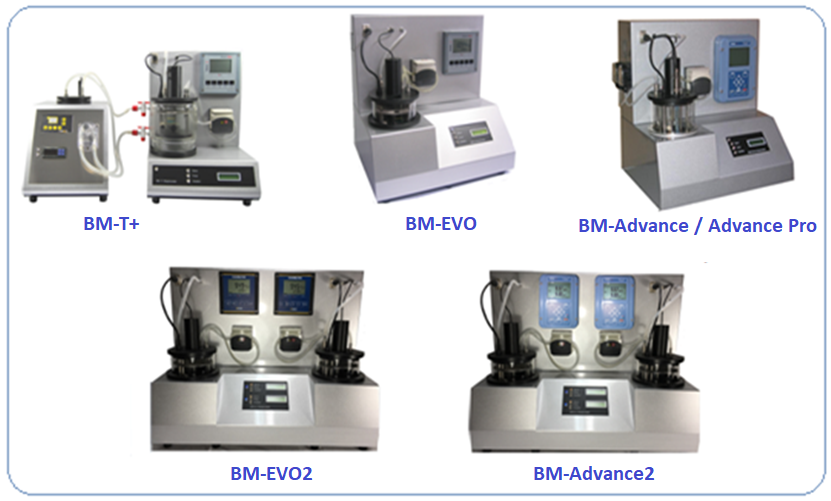 7
Comparative table of BM respirometers
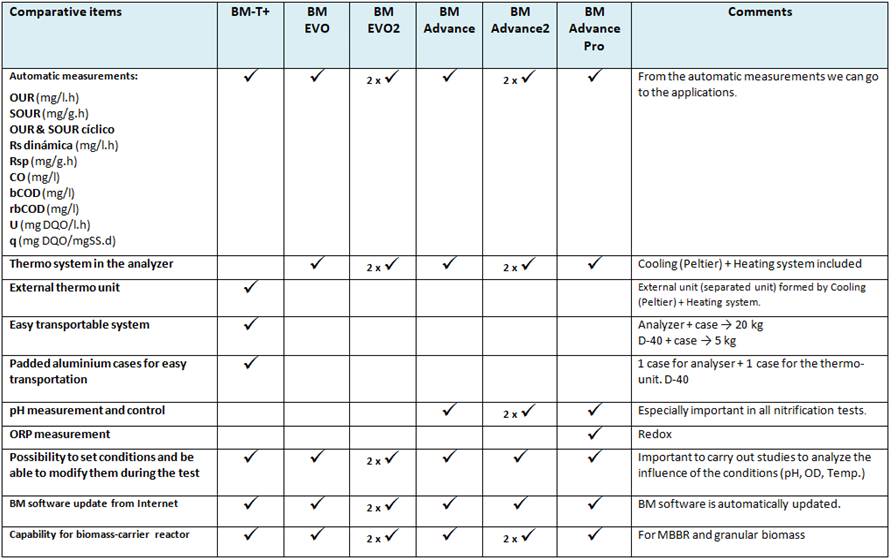 8
BM
operation modes
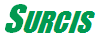 9
Operation modes and automatic parameters
OUR:  Oxygen Uptake Rate (mg O2/l.h)
It measures the oxygen uptake rate for only one measurement or serial o measurements.

SOUR: Specific OUR (mg O2/g VSS.h)
Specific OUR related to MLVSS.	SOUR = OUR / MLVSS
OUR & Cyclic OUR
modes
Rs: Dynamic Respiration Rate (mg O2/l.h)
It measures the oxygen uptake rate from the mixture of the activated sludge and certain amount of wastewater sample or compound within a continuous chain of measurements.

Rsp: Dynamic specific respiration Rate (mg O2/g VSS.h)
Specific Rs referred to MLVSS.	Rsp = Rs / MLVSS

bCOD: Biodegradable COD (mg O2/l)
Biodegradable  or soluble readily biodegradable COD fraction, based on Rs measurements integration from a mixture of activated sludge and biodegradable sample.

U: COD removal rate (mg COD/l,h)
Speed at which the COD is being removed.

q: Specific COD removal rate (mg COD/ mg VSS.d)
Specific U referred to MLVSS concentration.
BM Respirometry Operation Modes
R
mode
10
BM Advance Respirometry system
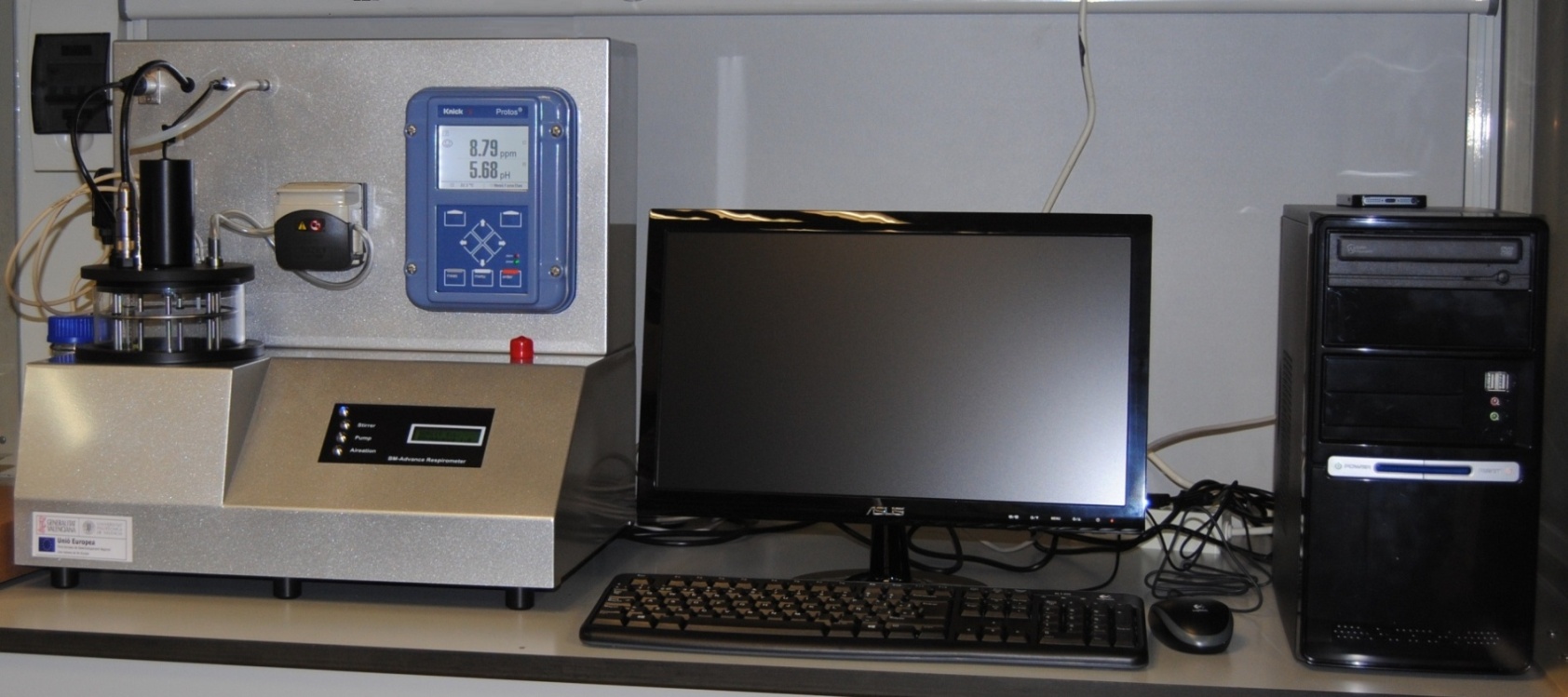 11
Key points of the components 
and control systems included in  the BM - Respirometers
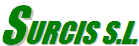 12
List of some key points concerning the components and systems included in  the BM respirometers that make the difference
Direct oxygen measurements from a maintenance-free oxygen sensor

   No oxygenation restriction during test performance 

  pH control system in the BM-Advance system 

  pH control and ORP measurements in the BM-Advance Pro system

  Automatic solid-state device for heating & cooling

  Option for a special reactor assembly to simulate a Moving Bed Biofilm Reactor (MBBR)

  Double reactor in model in BM-Advance2
13
No oxygenation restriction during test performance
The air supplied to the reaction vessel comes from a small compressor which can be controlled in the settings board by fixing the percentage of the total air-flow.
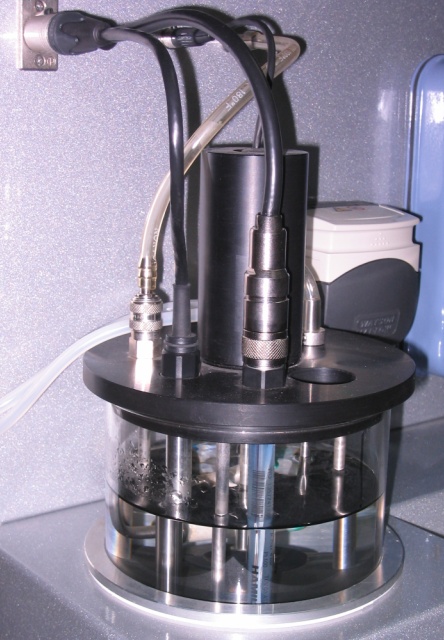 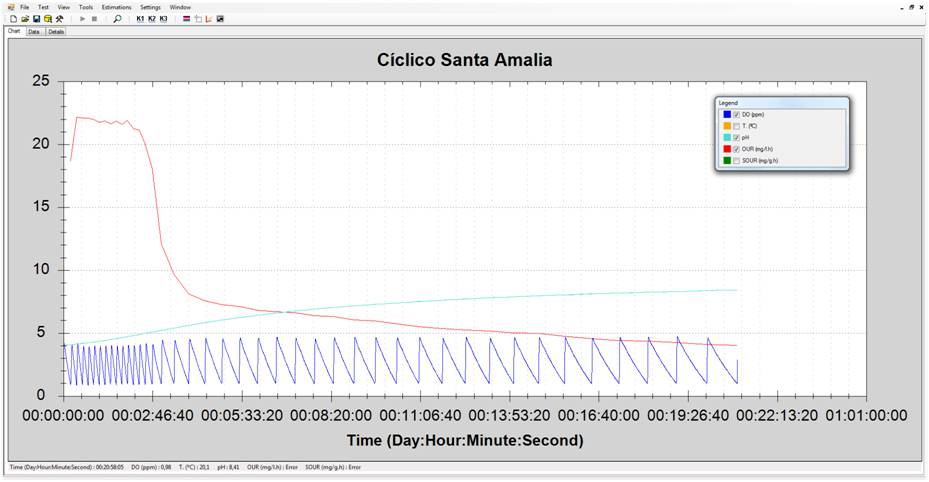 Air supply
Air difusser
Reactor assembly
Respirometry Cyclic OUR test of more than 20 h
14
High reliability Sensors
DO sensor
40 ppb to saturation
0 – 60 ºC
Electrochemical oxygen sensor 
Patented OPTIFLOW membrane – specially dsigned for harsh ambient -
100% maintenance-free sensor: membrane and electrolyte don’t need to be replaced. 
Response time is fast and independent of flow.
 Very stable under harsh ambient conditions.
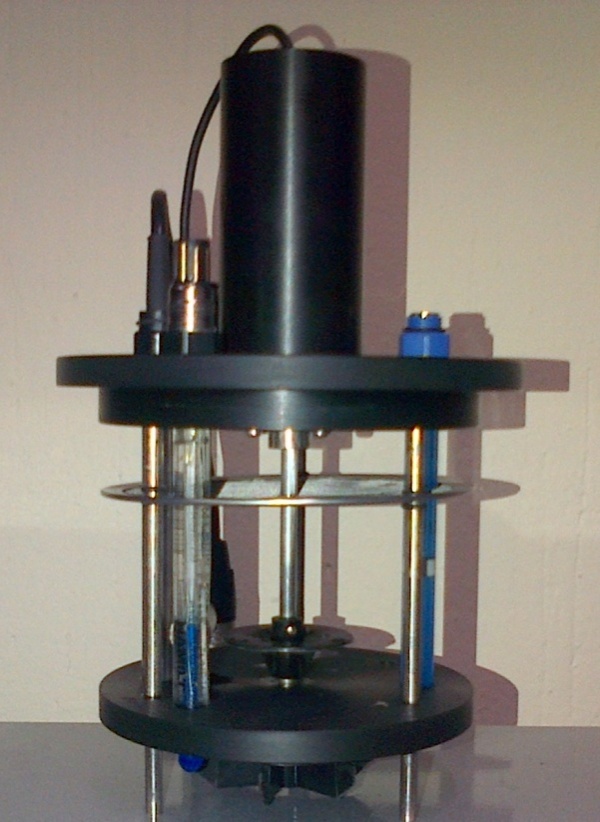 DO sensor
pH sensor – Advance and Advance Pro models
pH 0 to 14
0 – 135 ºC
Almost drift-free measurement.
Reference electrolyte factory prepressurized for a clog-free diaphragm potentials.
Everef-F Reference cartridge for silver-free electrolytes.
Poison resistant “PHI” pH glass.
pH sensor
ORP sensor – Advance Pro model
Set  to -1000 mV to + 1000 mV  
0 – 130 ºC
ORP element: Pt wire
Maintenance-free sensor. 
High-performance ceramic diaphragms to reduce the effect of flow potentials.
15
pH control in the BM-Advance models
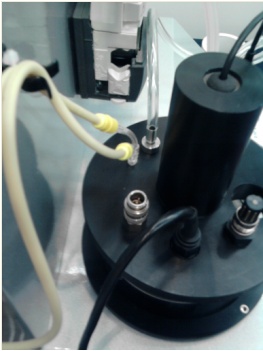 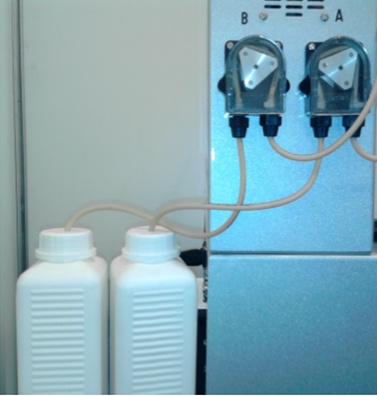 Peristaltic pumps 
for buffers dosing
Hole for buffer 
tubes insertion
pH control system
Automatic  pH buffers dosage   in the reactor
16
Automatic heating-cooling system
Solid-state system based on peltier technology for temperature control (heating & cooling). This heating and cooling system is built into the same analyzer console without  the need of using any water bath.
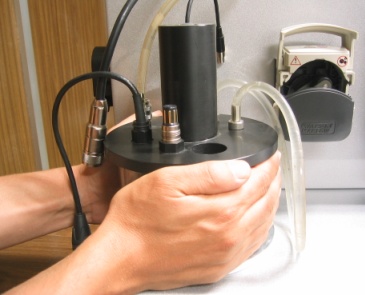 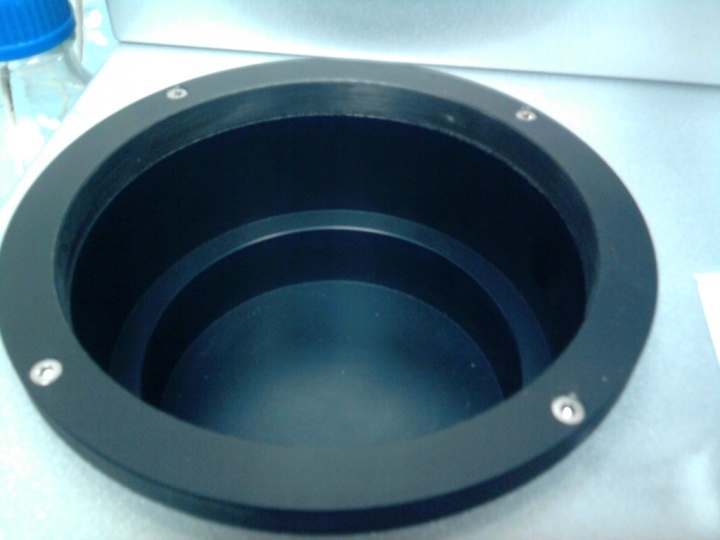 Reactor is carried to the heating-cooling site
Heating-cooling assembly
17
Optional reactor for MBBR
BM respirometers are the only respirometers on the market that can offer the possibility of making use of one special bio-reactor assembly (designed by Surcis) for respirometric tests simulating moving bed bio-film reactors (MBBR type) or granular biomass.
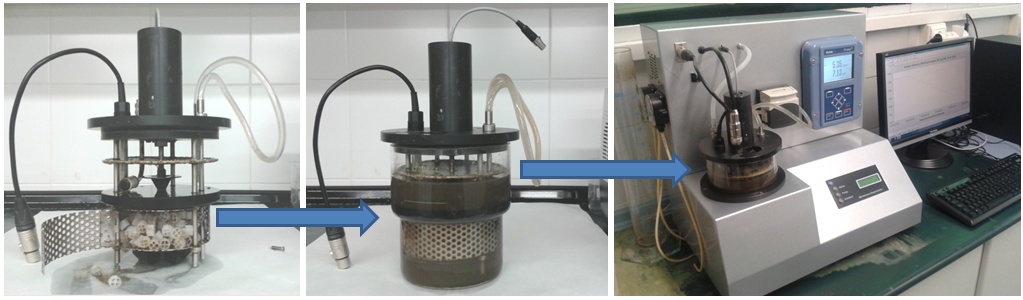 Biomass-carriersot granular loading 
in the reactor-cage
Biomass-carriers + mixed-liquor 
loaded in the reactor vessel
Reactor installed in the system 
and ready for the test performance
18
BM Respirometry
Applications
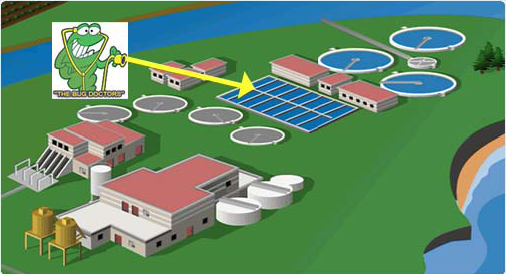 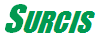 19
Primary assessment of the activated sludge process
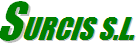 20
Taking the pulse of the process performance
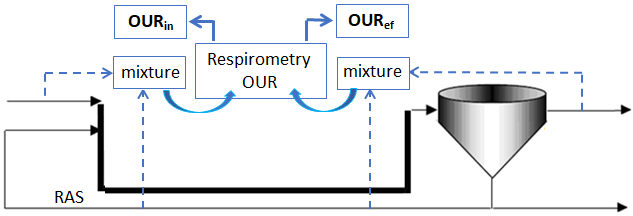 Loading Factor:  LF = OURin / OURef
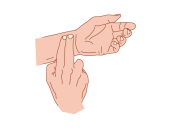 This is an easy and fast way to evaluate the actual performance of the process without the need to resort to any other Lab parameter.
21
Follow up for maintenance or elements replacements 
in the aeration system
This application is based on the principle that the OURin is proportional to the inlet load and that to maintain a determined performance there must be a balance between the inlet load and the air flow that is supplied for determined process performance and DO.
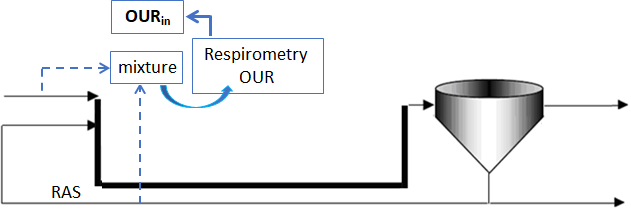 AF = Qair / OURin
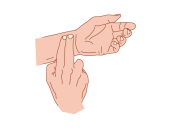 22
Endogenous respiration
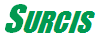 23
Endogenous respiration rate
It is about the endogenous oxygen uptake rate test (OUR end) of the activated sludge after being aerated for a sufficient time to eliminate any kind of degradable subtrate. 

Normally the endogenous respiration state can be recognized when the oxygen readings are stable within its oxygen saturation level.
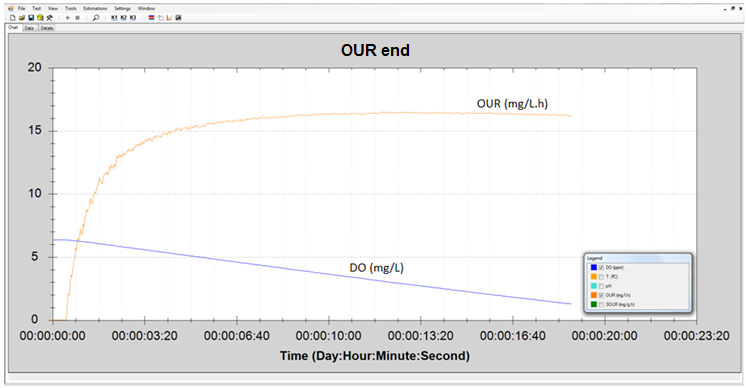 DO and OUR respirogram for OUR end
24
OURend assessment
Table guide of usual OURend values
Some reasons for which the OUR end value could be below its normal range

Low active biomass concentration
Any of the current process conditions (or several) is out of the normal range: Temperature, Oxygen, pH, Nutrients,…
Too high %  of slowly biodegradable COD (sbCOD) in total COD  Biomass starvation

Toxicity already present in the biological reactor
25
COD 
fractions
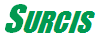 26
Main COD fractions (1)
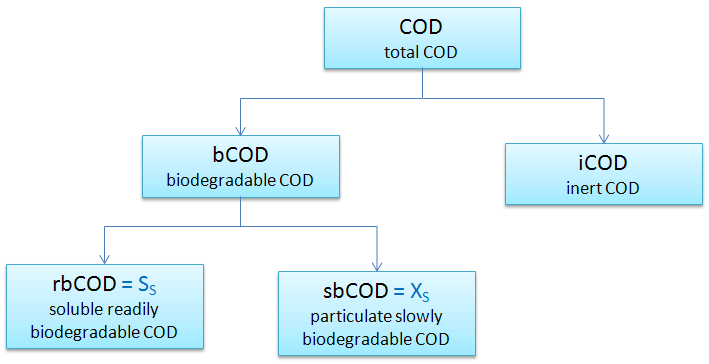 27
Main COD fractions (2)
Normally with only two R tests - for bCOD and rbCOD (soluble sample) – , together with the total COD value, we can determine the main COD fractions
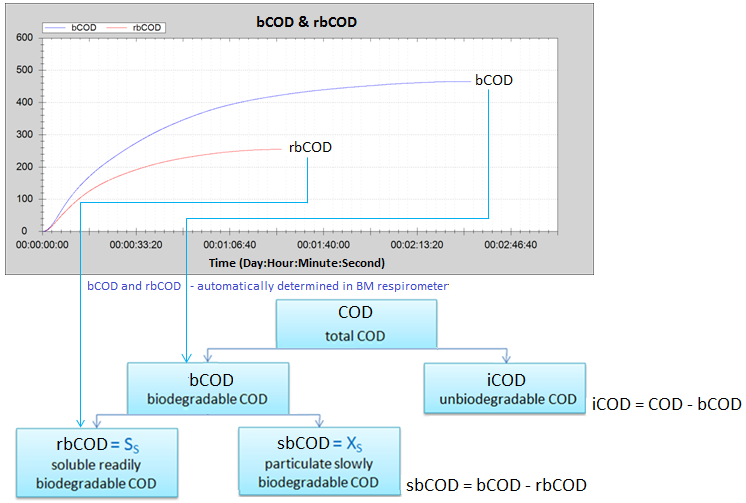 28
COD fractions in one single R test
Where that is the case, within a single R test and by making use of one of the software options, it is possible to determine the bCOD fractions by breaking down the different corresponding areas.
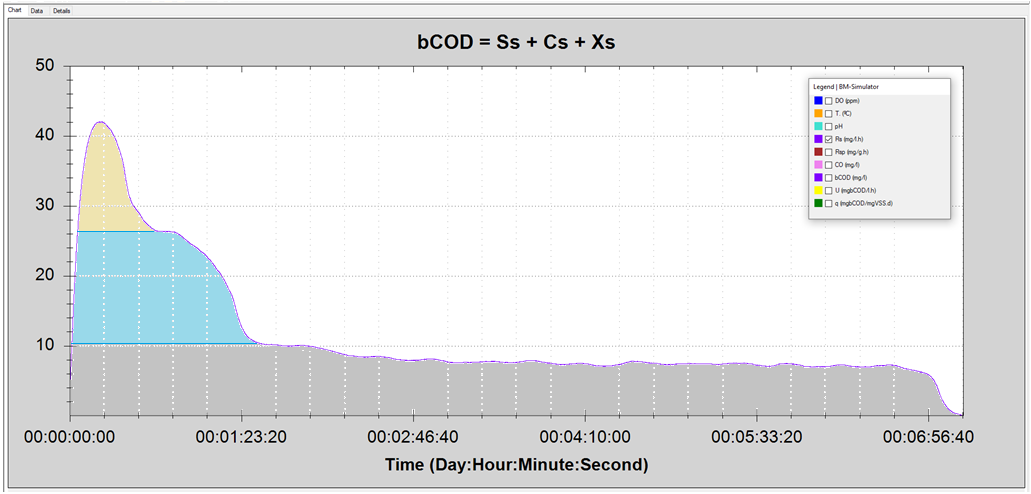 SS
CS
XS
SS : Readily biodegradable COD (mg/l)
CS : Colloidal slowly biodegradable COD (mg/l)
XS : Particulate biodegradable COD (mg/l)
29
Toxicity
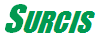 30
Basically we can see two cases of toxicity
Toxicity already present in the ASP






Potential toxicity in the wastewater or compound that should be analyzed before entering in the ASP
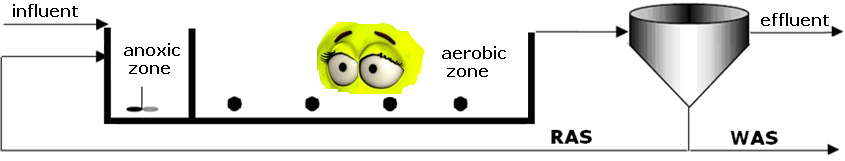 31
Symptoms for a toxicity already present 
in the activated sludge process
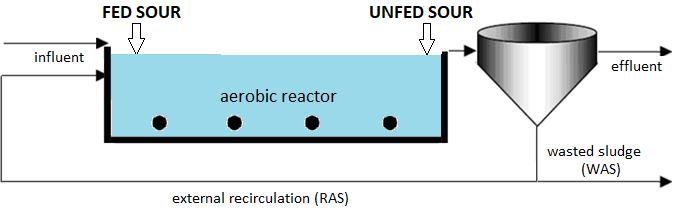 FED SOUR: SOUR in mixed-liquor from the process start
UNFED SOUR: SOUR  in mixed-liquor from process end (effluent sludge)
32
Short term toxicity
The method is based on one R test (using endogenous RAS sludge) where its added a readily biodegradable standard substrate (e.g. sodium acetate) with sufficient concentration to get its maximum respiration and, once this has been achieved, adding sucessive doses of sample to compare the respiration rate  in progress with the maximum respiration rate reached in the test (reference)
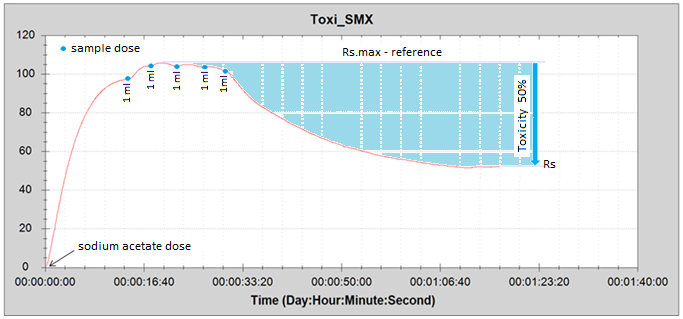 Rs respirogram for short term toxicity
Toxicity (%) = 100 * (Rs.max – Rs) / Rs.max
33
Toxicity for global biomass or specific nitrifier
This method is based on the preparation of one mixed-liquor with RAS sludge + distilled water (reference) and one o several more mixed-liquor with RAS sludge + sample/s to be analyzed.
Rs.max comparison vs Rs.max reference
Mixed-liquors preparation
Endogenous respiration sludge
R test with estándar addition (*)
(*) The method is valid both to analyze a global toxicity (by adding the standar of sodium acetate) or a specific toxicity for nitrification (by adding the standar of ammonium chloride)
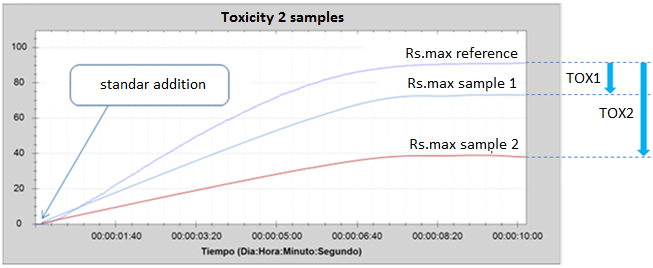 Combined Rs respirograms to asses 2 samples toxicity
Toxicity (%) = 100 * (Rs.max ref. – Rs sample) / Rs.max ref.
34
Nitrification
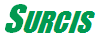 35
Nitrification rate
We carry out a R test with ammonium chloride on equivalent ammonium concentration, until we reach the representative Rs (RsN)
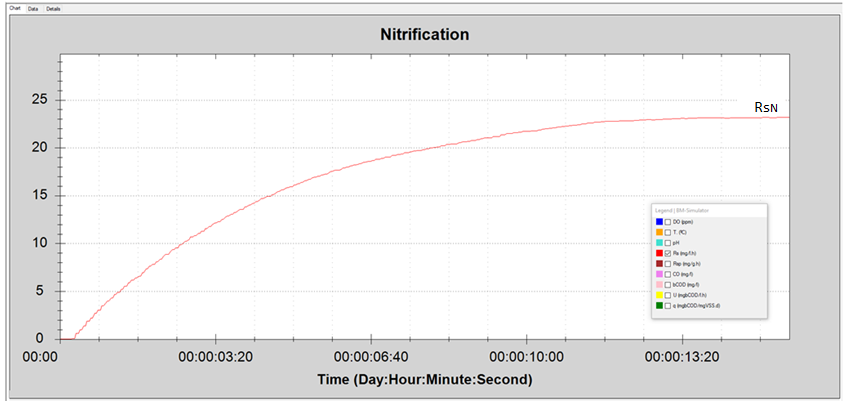 Rs respirogram
Ammonium chloride addition
Nitrification rate (mg N/l.h): AUR = (RsN / 4,57) * DO  / (KOA + DO)

RsN: Respiration rate due to nitrification (mg O2/l.h)
4,57:  mg O2 / mg Ammonium oxidized
DO: Actual dissolved oxygen in the biological ractor
KOA: Nitrification coefficient ≈ 0,5 (habitual default value)
36
Dissolved Oxygen (DO) and Sludge Age (SRT) 
for Nitrification
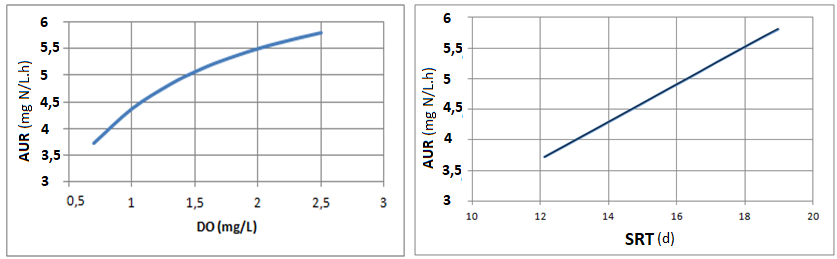 AUR = [RsN / 4.57] * OD / (KOD + OD)
SRT = XA / (2.4 * AUR)
37
Denitrification
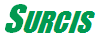 38
Denitrificatio rate: NUR
This parameter is determined by respirometry thanks to the fundamental principle whereby there is a directly proportional relationship between the aerobic rate of oxygen consumption by organic matter removal (U) and the anoxic nitrate removal rate (NUR)

US-EPA, Henze et al 1987 - Illinois Institute of Technology – Andrew Robert Shaw; Heather M. Phillips - Black & Veatch Corporation (WEFTEC10) 


U (1-YH.DN) / NUR = 2,86


NUR:  Denitrification rate (mg N-NO3 /l.h)
U: COD removal rate (mg COD/L.h)  - automatically calculated in the BM respirometer -
YH.DN: Heterotrophic yield coerfficient in the denitrification process (O2/DQO) ≈ 0,83 * YH.DO
39
Methanol use as rbCOD source
In the event that the wastewater rbCOD does not meet the conditions (rbCODww < rbCODDN), it may be necessary to resort to the use of an external source of easily biodegradable COD (normally methanol) with an earlier period of progressive acclimatization to the sludge.

rbCODm = rbCODDN -  rbCODWW

rbCODm : rbCOD from methanol
rbCODWW : rbCOD from influent wastewater to the anoxic zone.

From bibliography
1 mg/L nitrate needs 1,9 mg/L methanol for its denitrification,
1 mg/L methanol has 1,5 rbCOD (mg COD/L) 
1 mL methanol = 0.791 mg methanol. 
1 mL methnol diluted in 1 L distilled water = 0.791 * 1,5 = 1.18 mg COD/L
40
Aeration system evaluation and follow-up
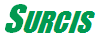 41
Essential parameters for evaluating  a diffused aeration system
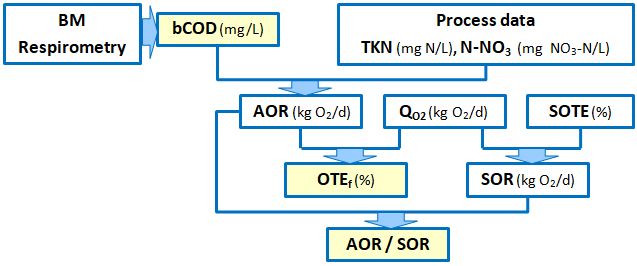 42
SURCIS, S.L.
Teléfono: 932 194 595 / 652 803 255
E-mail: surcis@surcis.com / eserrano@surcis.com
Internet: www.surcis.com
43